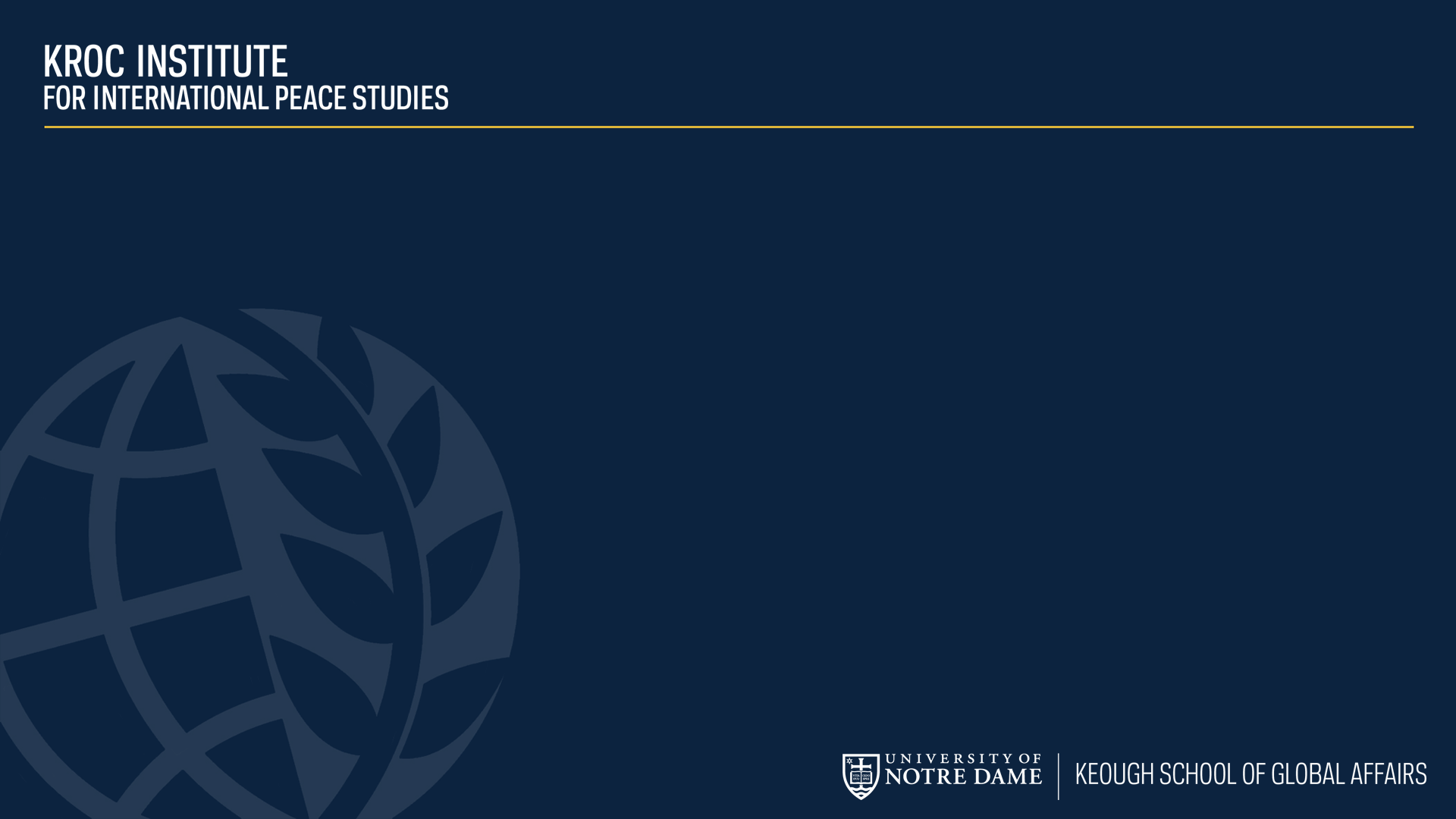 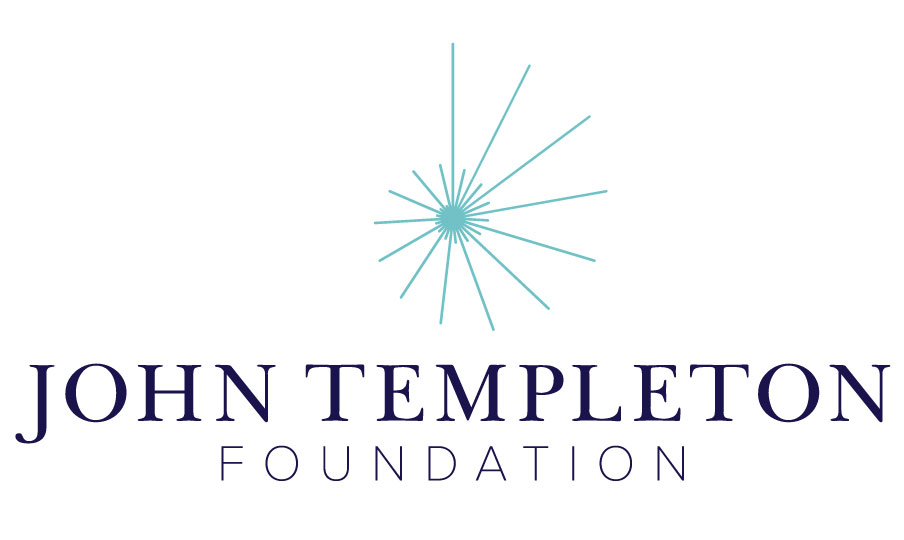 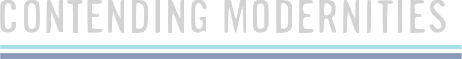 Module 3:Scientific and Theological Worldviews
Madrasa Discourses:
An online program for madrasa scholars
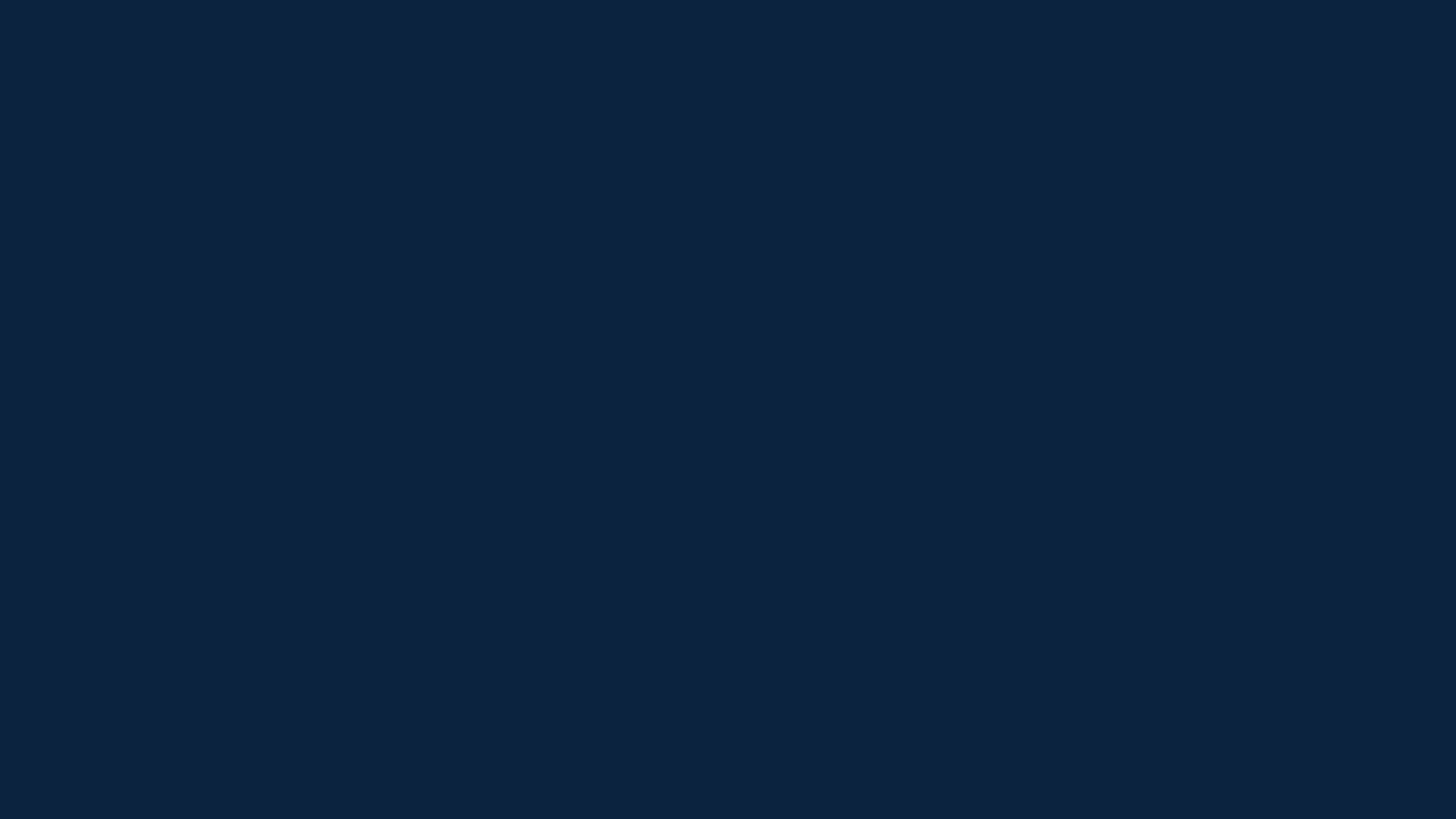 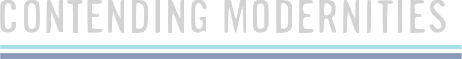 Module 3: Overview
In this module, we will familiarize ourselves with concepts in the history and philosophy of science in order to better understand how knowledge paradigms shift over time. The big question of this module is how shifts in our ways of “knowing and being” may require concomitant shifts in religious thought. As seen previously, classical Islamic thought was deeply entangled with the philosophical worldviews of its time. If classical thought is considered authentic for that reason, then would authentic Islam today also not require a similar and intimate entanglement with the knowledge systems of our time?
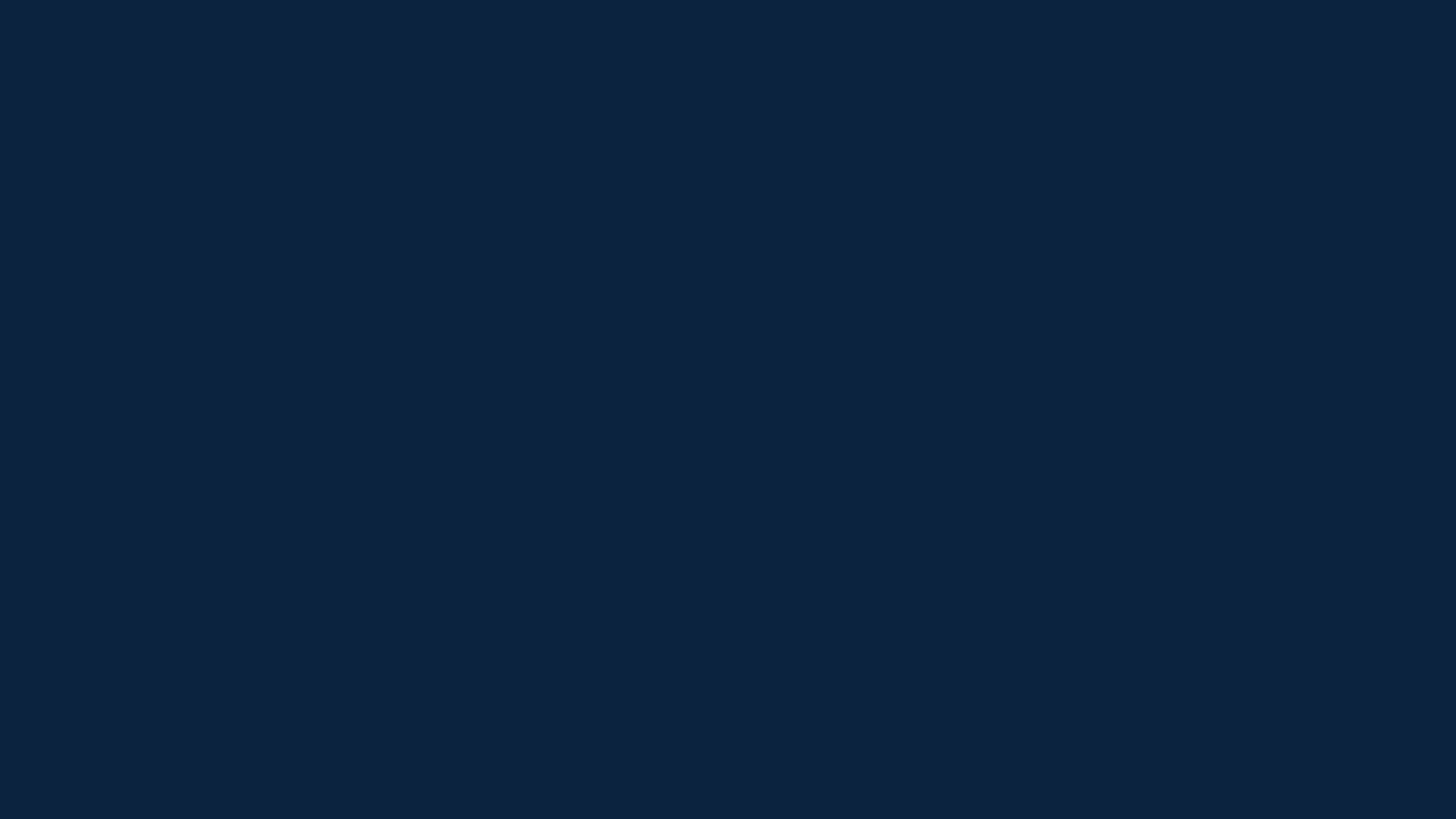 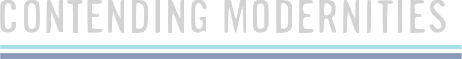 The Module in Four Parts
3.1		Introduction
3.2		Philosophy of Science
3.3		History of Science
3.4		Metaphysical Assumptions